Жизнь Александра Невского – подвиг борьбы и смирения
Выполнил: Тарасов Даниил,
Ученик 9а класса МАОУСШ п . Парфино
Руководитель: Галахова Г.В.
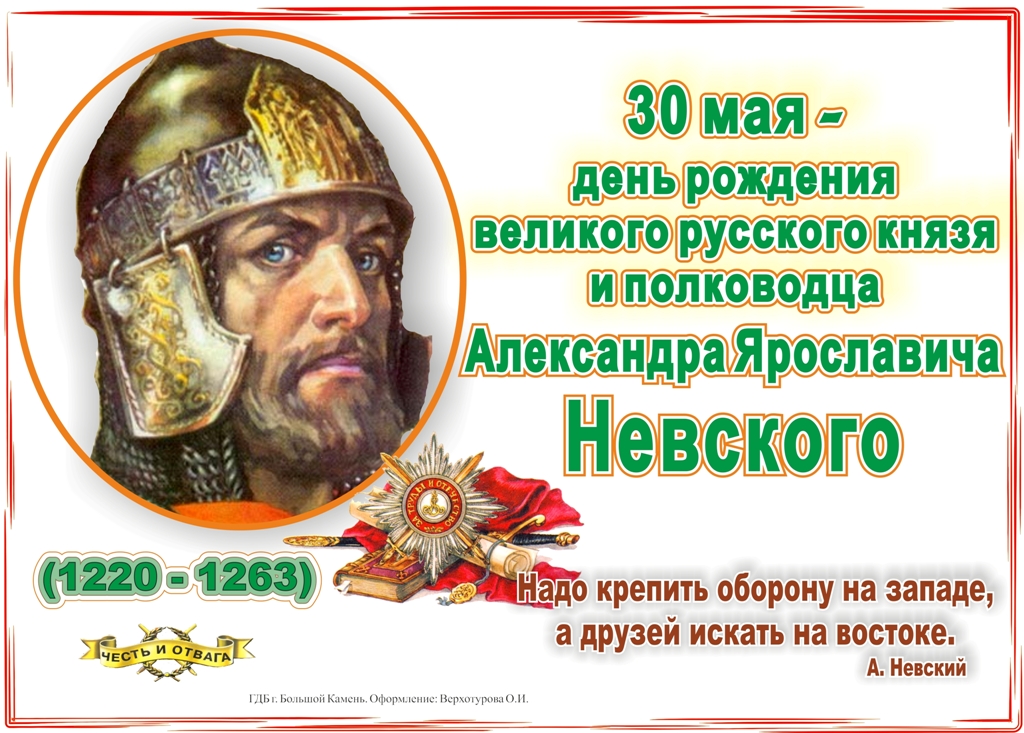 Великое служение благоверного князя прекрасно определил его современник-биограф следующими словами: «Он много потрудился за землю Русскую, и за Новгород, и за Псков, и за все великое княжение живот (жизнь) свой отдавая, и за православную веру».
Роль Александра Невского в истории Руси
12-13 века на Руси – время феодальной раздробленности. , когда образовались обособленные княжеские  владения: Черниговское, Полоцкое, Переяславское, Галицкое, Волынское, Смоленское,Рязанское, Ростово-Суздальское, Киевское и Новгородская земля. 
Государство было ослаблено , поэтому с востока и запада на Русь устремились враги
Историческая обстановка накануне княжения Александра Невского
Начало княжения
Нужен был сильный правитель, который который бы мог сохранить Русь как свободное государство, при котором  она могла удержать своё существование
Таким и стал князь Александр Невский
На службу Отечеству
Сын Великого князя Ярослава и княгини Феодосии. Далекими предками Александра  были Владимир Мономах, Ярослав Мудрый, Юрий Долгорукий. В 16 лет стал самостоятельно княжить в Великом Новгороде.
Великий Новгород
Великий Новгород  стал для  князя  Александра родным. 
В 1236 году  назначен князем.Новгородский народ тоже признал его, но случилось это е сразу.Понадобилось много сил и терпения. Это было подвигом.
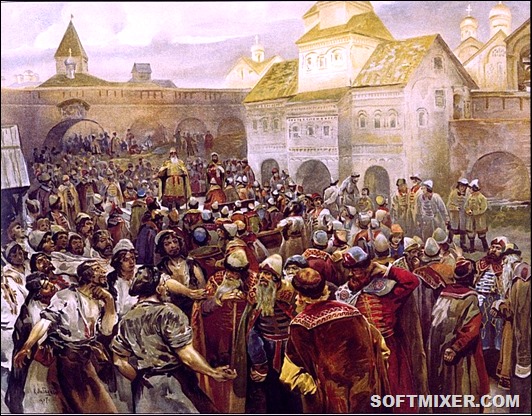 Земные подвиги. Невский и новгородцы
Невский -дипломат
Александр Невский был хорошим дипломатом. Около 1251 года Александр заключил договор между Новгородом и Норвегией об урегулировании пограничных споров и разграничении в сборе дани В 1260 году -договор о торговле с «Готским берегом» (Готландом), Любеком и немецкими городами. Этот договор сыграл важную роль в истории русско-немецких отношений.  Это было подвигом.
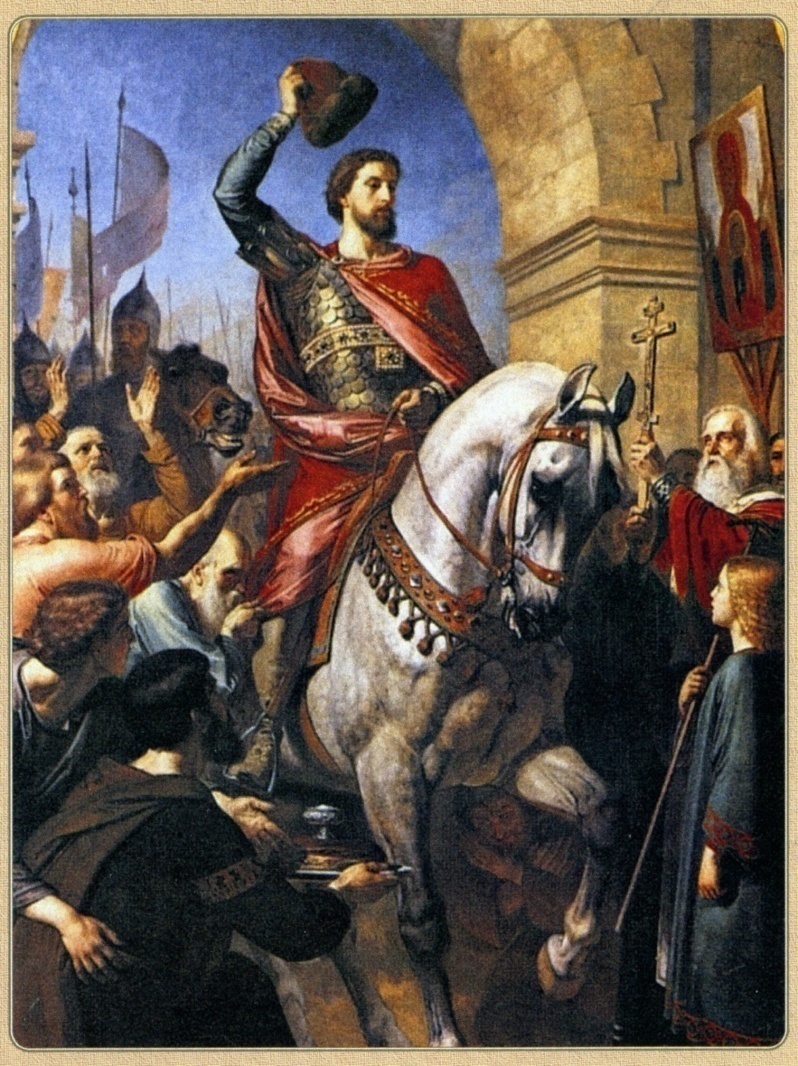 Земные подвиги князя Александра
Александр пресёк попытку  католиков насадить свою веру. Папа Иннокентий IV послал к Невскому своих кардиналов,  которые вынуждены были уйти  не солоно хлебавши. . Он укреплял православную веру
Подвиг смирения во имя Родины
Князь Александр пересилил свою гордость и поклонился хану Батыю во имя спасения своего народа. Так  мудрость и христианское смирение позволили уберечь русские земли от разорения. Ему пришлось одержать наивысшую победу – над самим собой, показать редчайшую и труднейшую добродетель: смирить себя беспредельным смирением, заглушить голос самолюбия и защитить Родину.
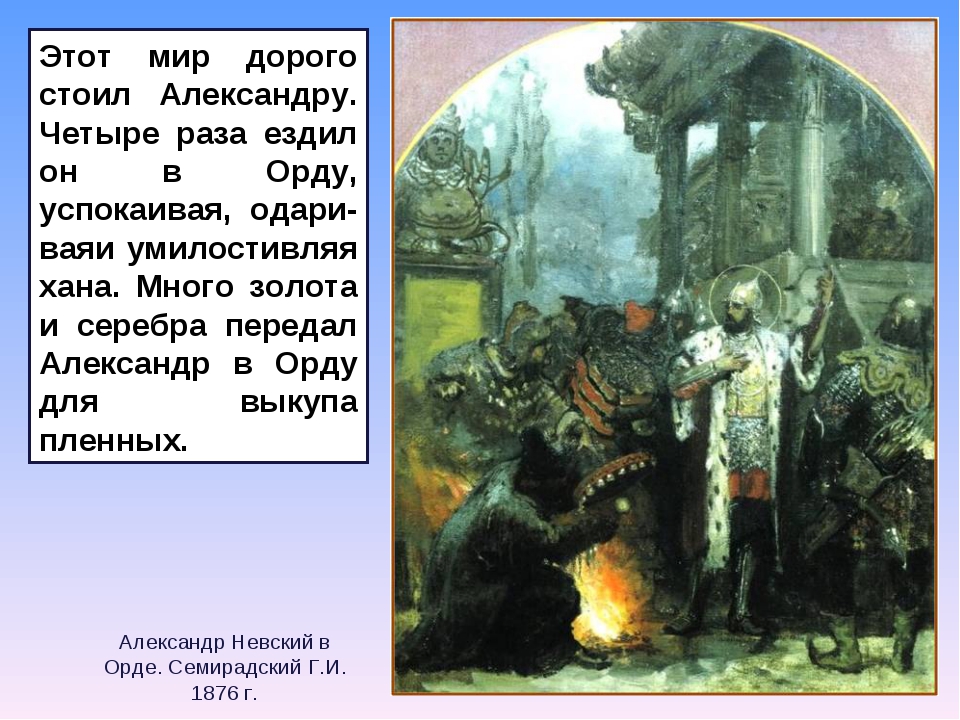 Ратные подвиги Александра Невского
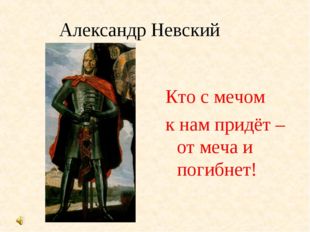 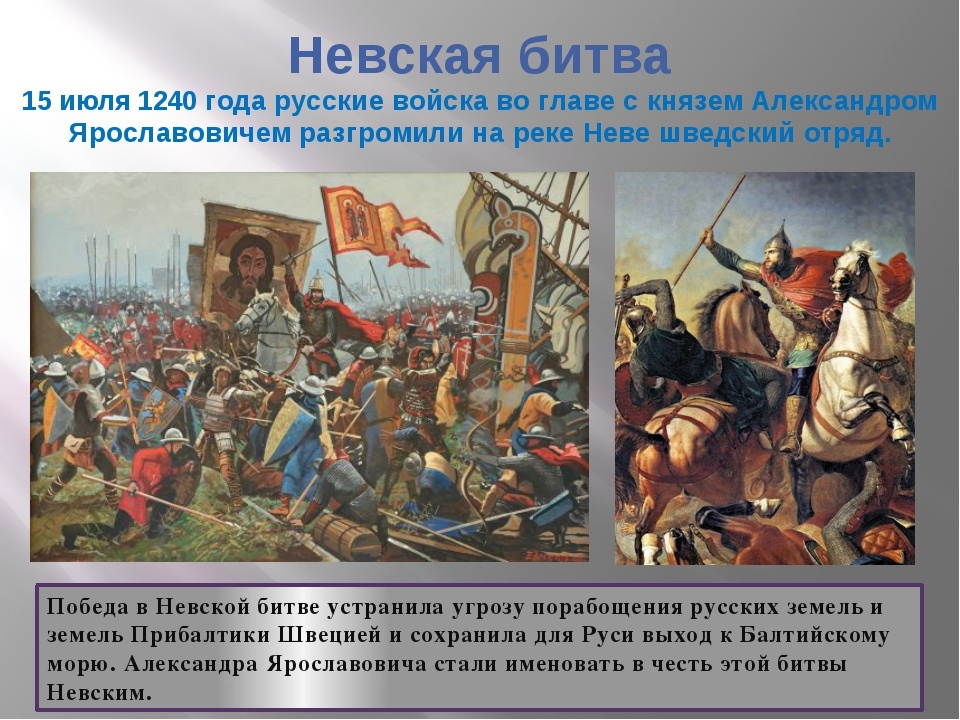 Ратный подвиг
Невская битва 15 июля 1240 годаПобеда Невского над вторгшимся на Русь шведами предотвратила потерю берегов  Финского залива и остановила шведскую агрессию на новгородско-полоцкие земли.
Невский наносит удар в лицо шведу Биргеру
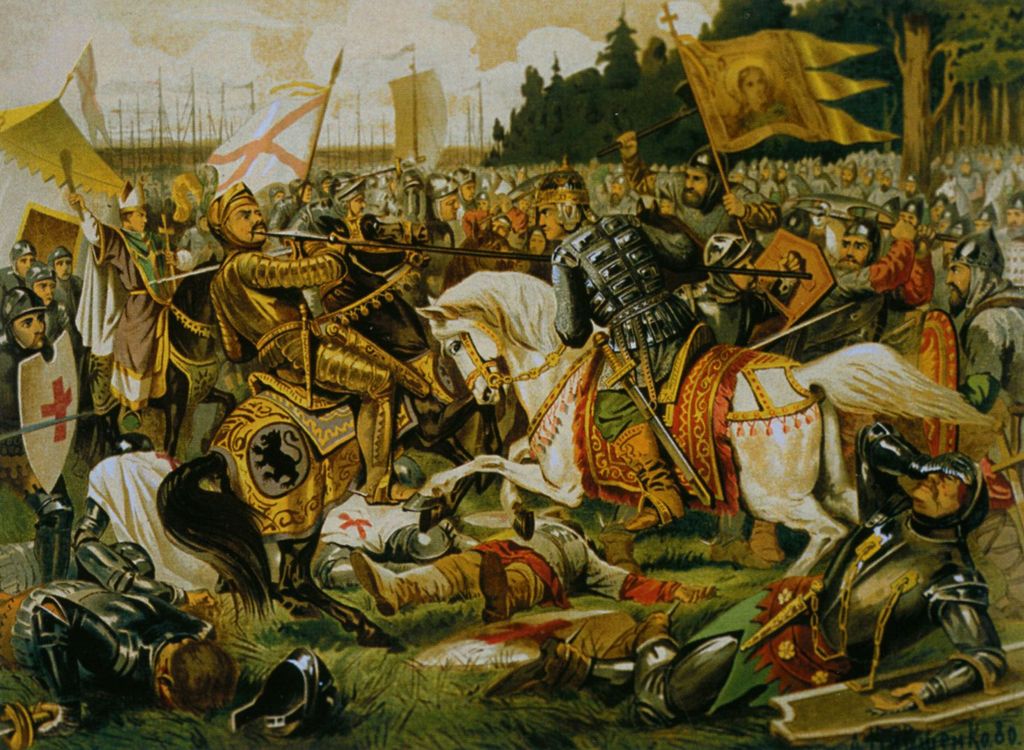 Второй ратный подвиг
Немцы взяли  Изборск, Псков и Копорье, создали угрозу Новгороду. В 1241 году Александр очистил сначала новгородские земли от немцев, а в 1242 году освободил Псков. Это был второй ратный подвиг Невского.
Ратные подвиги Невского
Победное шествие Невского по Пскову
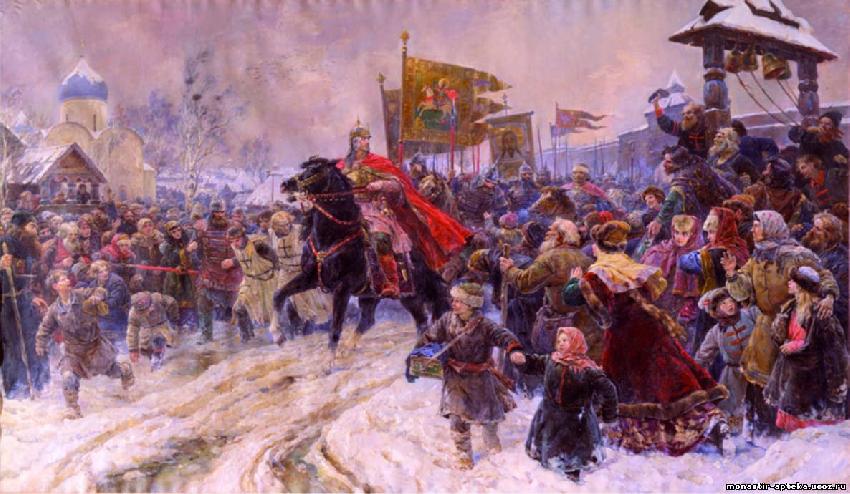 Знаменитое Ледовое побоище
Третий подвиг совершил Александр Невский в 1240 году. Решающее сражение против Ливонского ордена произошло на Чудском озере, зимой. В истории оно получило название  Ледовое побоище.. Исторически важное сражение, в котором войска Невского одержали решительную победу, остановило немецкую агрессию.
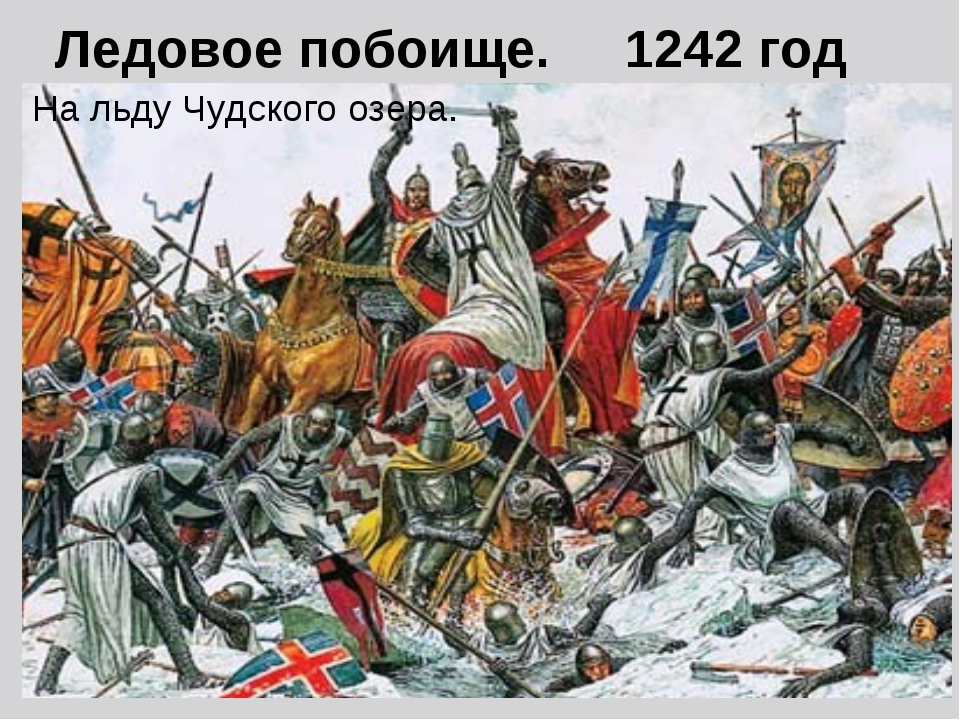 Боевая Дружина
По условиям мира враг отказался от всех недавних завоеваний и уступил новгородцам часть Латгалии. Дружина  Великого князя была грозной силой, одно упоминание о нём наводило на недругов страх.
Значение победы для Руси
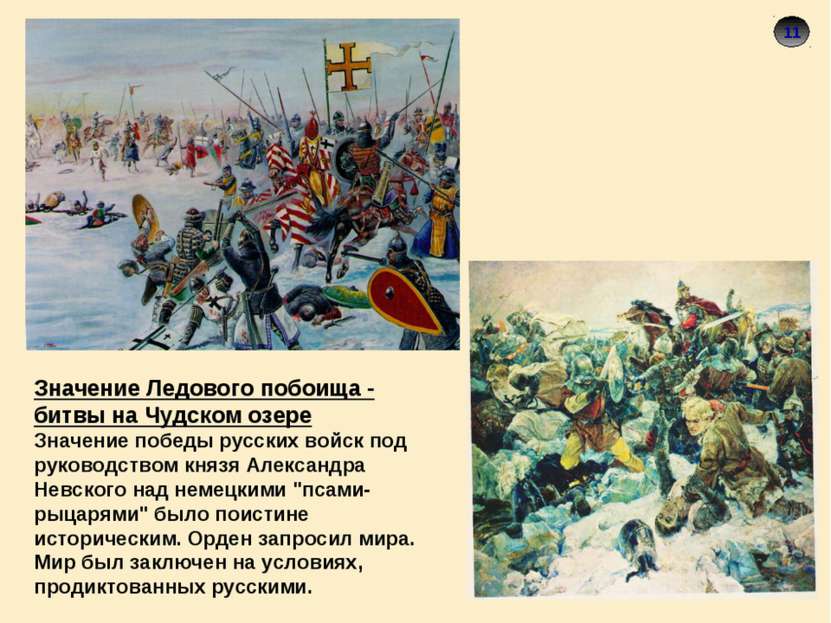 О Невском
На гробнице Александра Невского выбиты слова М.В. Ломоносова:
“… Великому князюАлександру Невскому,Россов усердному защитнику…,Укротившему варварство на востоке,Низложившему зависть на западе…”
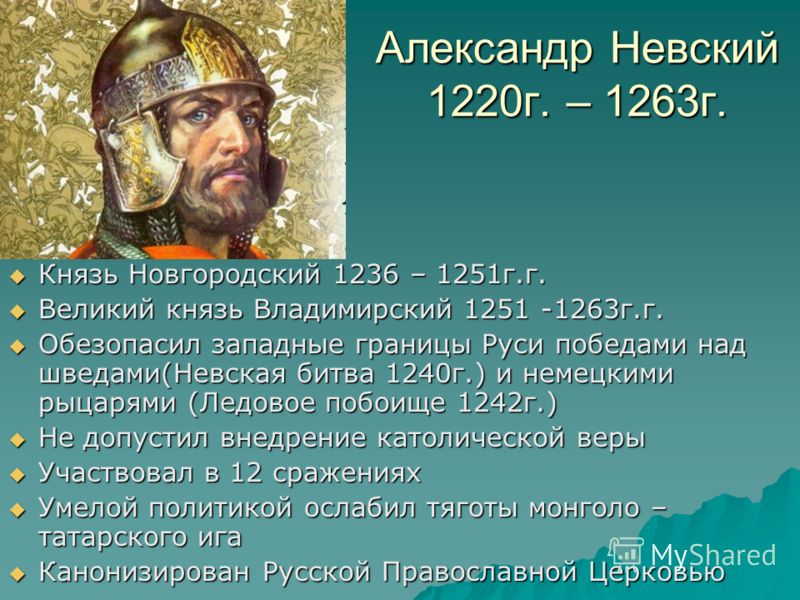 Его судьба прекрасна и жестока, 
  Но помнит Русь короткий, славный путь,                                                                                      
Тот трудный путь,
 с которого до срока 
Пришлось ему в бессмертие шагнуть.
Россия гордится подвигами своего великого сына Александра Невского.
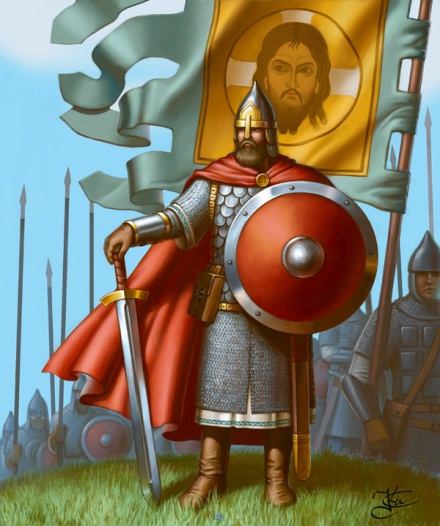 Имя  его  бессмертно!
Источники
1.https://yandex.ru/images/search?p=5&text
2. Карамзин Н.М.// Иллюстративная история России.// – Санкт-Петербург, 1993
3. Великие государственные деятели России.// – М., 1996


Благодарю за внимание!